Name: ____________________________________________________
 
Form: ____________________________________________________
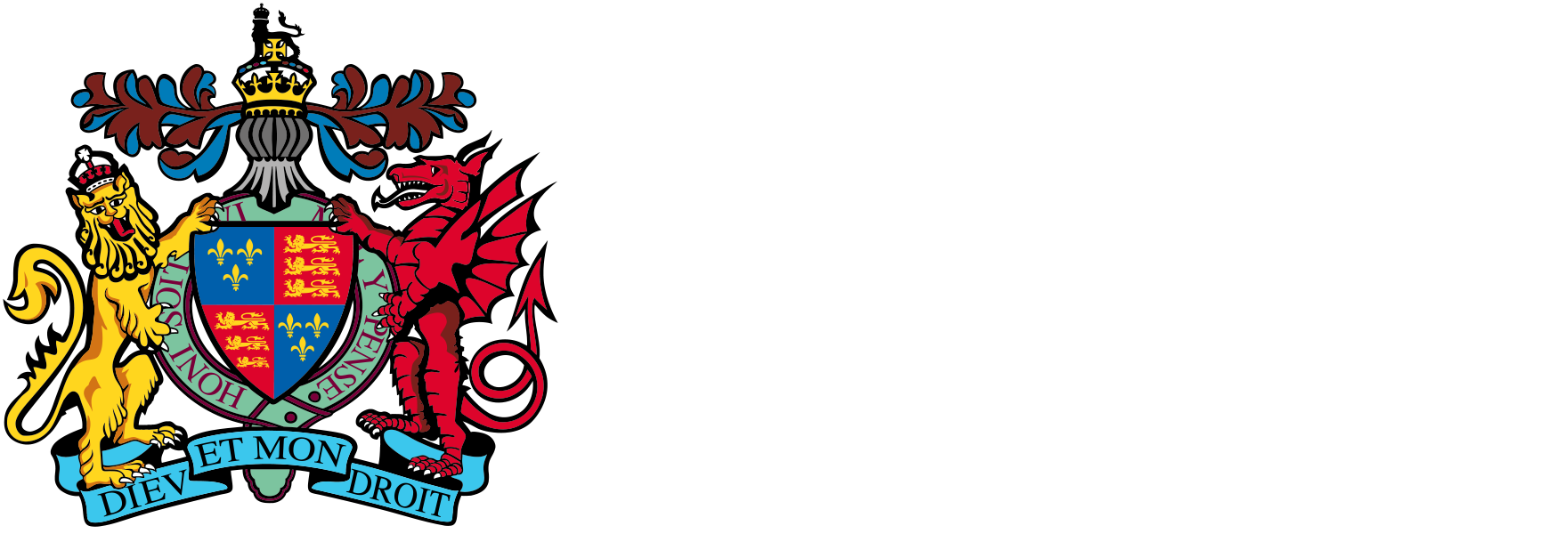 King Edward VI King's Norton School for Boys
Year 11 November PPE
Core Subjects Guidance and Topic Lists 

Week commencing Monday 4th November 2024  –  
Week commencing Monday 18th November 2024
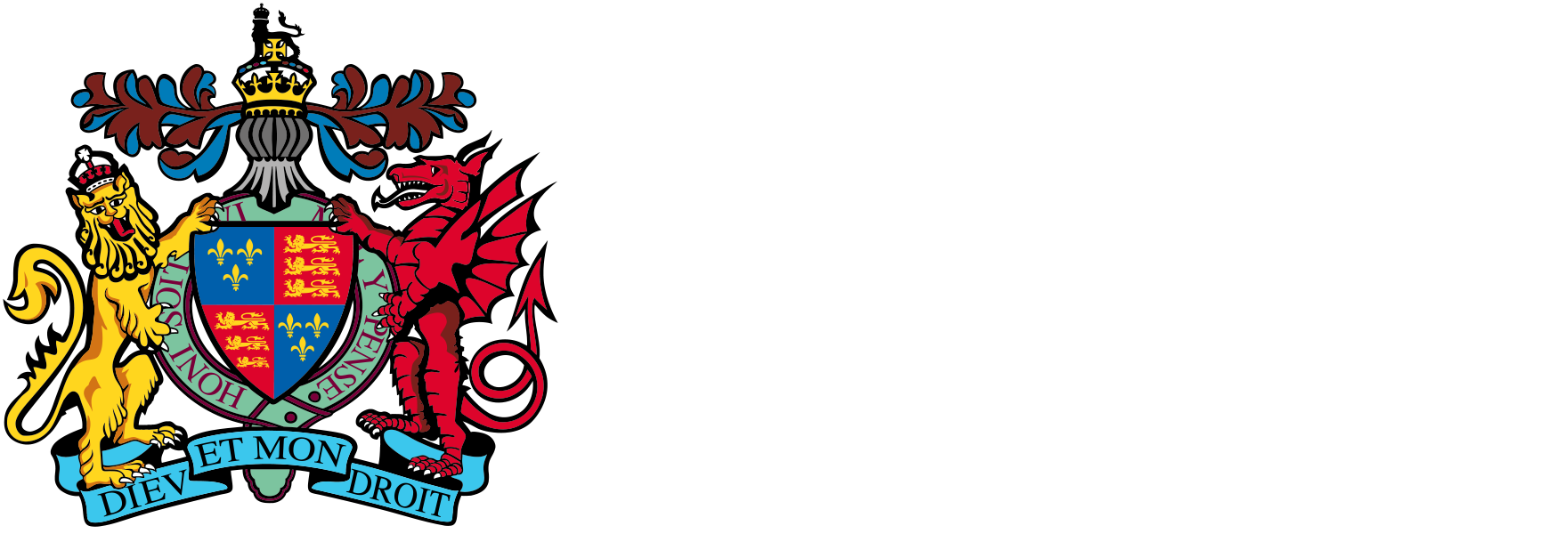 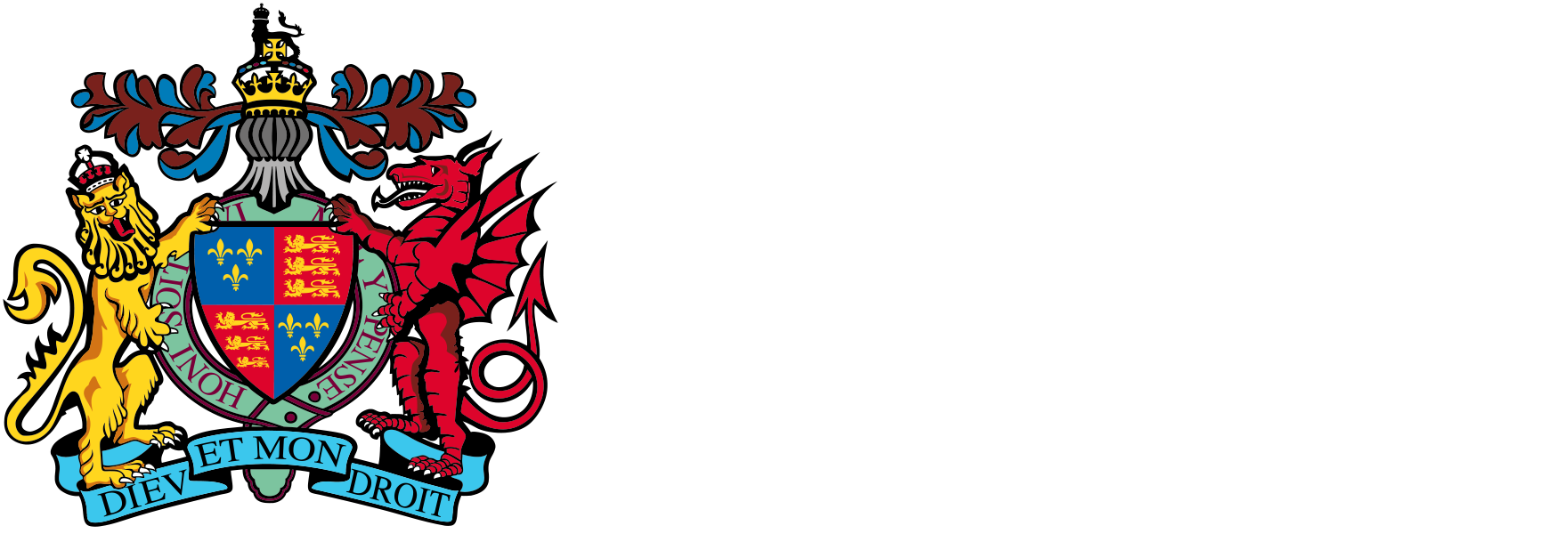 Contents:
Top 10 tips to revise successfully
 for your November PPEs:

Begin revising at the earliest opportunity (NOW!). 
Attend Period 6 regularly and any other revision sessions.
Use the topics list to create your revision timetable.
Talk to your teachers if you are unsure about any topics, content, how to revise etc.
Check SatchelOne and SparxMaths regularly as your teachers will upload homework and revision resources there. 
Revise little and often and remember your homework is most likely  revision so ensure you complete all homework on time.
Start revising the topics you are the weakest in first.
Go over your notes carefully and condense your notes into mind-maps and flashcards.
Test yourself regularly to ensure the knowledge is retained in your long-term memory.
 Complete practise questions and/or past - papers; then return them to your teachers to be marked in order to receive feedback.
English Language and English Literature

Your PPE exams are Language, Paper One and Two. An abridged version of a Literature Paper containing a question on `Macbeth` and two unseen poetry questions. 
Language Papers are for 1 hour and 45 minutes and Literature is for 1 hour and 45 minutes.
After these PPEs, you will complete green pen work and look at exemplars to close the gap in your learning.

What are we doing to support you?
Directing you with this crib sheet about what to revise.
Offering period six sessions tailored to recap Language content and `Macbeth`.
Resources personalised for you will be on Satchel One.
We have revised Language and `Macbeth` previously, so use your resources and class notes .
Speak to your teacher if you need further guidance/any work checked. 

 These PPE’s are for you to showcase what you CAN DO, and for your teacher to plan future lessons to HELP YOU for the real ones. 
Study thoroughly, have rest breaks, and try your best.
English Language, Paper 1
1 hour 45 minutes
Content 
 
Questions 1-4 answer questions on the Source. 
Your will be given one Source which is an extract from a fiction text 
Question 5- Write either a description as suggested by an image or a narrative in response to a statement
 
How to revise: 
	Use the Keynotes Power-point that guides you through each question; these will be on Satchel One.
Re-read class exemplars using your exercise book and any revision completed in period six sessions.
Use the following webpage to develop your vocabulary for Q5 
http://anyflip.com/zhhq/olbm 
Read fiction texts, both novels, novellas and short stories
English Language, Paper 2
1 hour 45 minutes
Content 
 
Questions 1-4 answer questions on Source A and B. 
Your will be given 2 Sources one modern and one from the 19th century (1800s)
These sources will be about the same topic
Question 5- Write an article, letter or speech in response to a statement
 
How to revise: 
Use the KNBS Keynotes Power-point on SatchelOne that guides you through each question of English Language Paper 2
	Read articles from newspapers and pay attention to the language used and how a writer expresses their thoughts and opinions.
	Re-read class exemplars using your exercise book and any revision completed in period six sessions .
English Literature 
- 1 hour 45 minutes 
Content - You will write response to Macbeth and Unseen Poetry

Macbeth- you need to revise:
The themes of Kingship, Supernatural, Gender and Duplicity and focus on the characters these themes link to
Ensure that you know the plot.
Revise the context of `Macbeth` like the natural order, King James’ beliefs, religious beliefs, Divine Rights of Kings and Tanistry Law etc.
Physics and Maths Tutor website with Macbeth revision resources: https://www.physicsandmathstutor.com/english-revision/gcse-aqa/macbeth/  
YouTube playlists with revision videos for: Mr Salles https://www.youtube.com/watch?v=8KEOiMUx_2A&list=PLQovVw7yuGiKnCtoJUajSlTa5Asg77pNN , 
Mrs Cogger’s https://www.youtube.com/playlist?list=PLkdpIS6yllsmuCVRQGSDzl0oDGKqqWuKq  Mr Bruff https://www.youtube.com/watch?v=NmMAO82R8Cg&list=PLqGFsWf-P-cCMpq89C0yaU5scvuYiIKuL  will aide your revision.
BBC Bitesize, SparkNotes and GCSE Hub have resources which will aid your revision. 
On Satchel One, there will be a range of resources including some key quotations for you to study. Choose ten quotations from across the text that link to themes of Kingship, Supernatural, Gender and Duplicity.
English Literature 
- 1 hour 45 minutes 

Content -You will write response to Macbeth and Unseen Poetry

Unseen Poetry
This will be two poems that you have never seen before, and it assesses your analysis. 
Your will answer two questions
Question 1 -  worth 24 marks- write three PEAs based on one unseen poem.
Questions 2 - worth 8 marks- Write a PEALEA comparing the two unseen poems and their use of METHODS.
Mathematics Higher Tier

This topic list should be used to target your revision for the upcoming assessment. It is a list of all the topics that will be tested, along with the corresponding video numbers for SparxMaths. Other useful websites- www.examq.co.uk, www.1stclassmaths.com, www.gcsemathsquestions.co.uk. 

You should work your way through the relevant topics, ensuring that you watch the instructional videos, take notes, complete the quizzes, and then self-mark. 
For PPE1, you will sit three examinations(as you will do for your actual GCSEs. All papers are 1 hour  and 30mins. Paper 1 is non-calculator, and Paper 2 and 3 are calculator 
Calculators will not be given to the pupils for their PPEs, however these are available to purchase via ParentPay. If you have any queries then please see Mr. Jones.
Mathematics Higher Tier

This topic list should be used to target your revision for the upcoming assessment. It is a list of all the topics that will be tested, along with the corresponding video numbers for SparxMaths. Other useful websites- www.examq.co.uk, www.1stclassmaths.com, www.gcsemathsquestions.co.uk. 

You should work your way through the relevant topics, ensuring that you watch the instructional videos, take notes, complete the quizzes, and then self-mark. 
For PPE1, you will sit three examinations (as you will do for your actual GCSEs). All papers are 1 hour  and 30mins. Paper 1 is non-calculator, and Paper 2 and 3 are calculator 
Calculators will not be given to the pupils for their PPEs, however these are available to purchase via ParentPay. If you have any queries then please see Mr. Jones.
Mathematics Higher Tier

This topic list should be used to target your revision for the upcoming assessment. It is a list of all the topics that will be tested, along with the corresponding video numbers for SparxMaths. Other useful websites- www.examq.co.uk, www.1stclassmaths.com, www.gcsemathsquestions.co.uk. 

You should work your way through the relevant topics, ensuring that you watch the instructional videos, take notes, complete the quizzes, and then self-mark. 
For PPE1, you will sit three examinations(as you will do for your actual GCSEs). All papers are 1 hour  and 30mins. Paper 1 is non-calculator, and Paper 2 and 3 are calculator 
Calculators will not be given to the pupils for their PPEs, however these are available to purchase via ParentPay. If you have any queries then please see Mr. Jones.
Mathematics Foundation Tier

This topic list should be used to target your revision for the upcoming assessment. It is a list of all the topics that will be tested, along with the corresponding video numbers for SparxMaths. Other useful websites- www.examq.co.uk, www.1stclassmaths.com, www.gcsemathsquestions.co.uk. 
You should work your way through the relevant topics, ensuring that you watch the instructional videos, take notes, complete the quizzes, and then self-mark. 
For PPE1, you will sit three examinations (as you will do for your actual GCSEs. All papers are 1 hour  and 30mins. Paper 1 is non-calculator, and Paper 2 and 3 are calculator 
Calculators will not be given to the pupils for their PPEs, however these are available to purchase via ParentPay. If you have any queries then please see Mr. Jones.
Mathematics Foundation Tier

This topic list should be used to target your revision for the upcoming assessment. It is a list of all the topics that will be tested, along with the corresponding video numbers for SparxMaths. Other useful websites- www.examq.co.uk, www.1stclassmaths.com, www.gcsemathsquestions.co.uk. 

You should work your way through the relevant topics, ensuring that you watch the instructional videos, take notes, complete the quizzes, and then self-mark. 
For PPE1, you will sit three examinations (as you will do for your actual GCSEs. All papers are 1 hour  and 30mins. Paper 1 is non-calculator, and Paper 2 and 3 are calculator 
Calculators will not be given to the pupils for their PPEs, however these are available to purchase via ParentPay. If you have any queries then please see Mr. Jones.
Mathematics Foundation Tier

This topic list should be used to target your revision for the upcoming assessment. It is a list of all the topics that will be tested, along with the corresponding video numbers for SparxMaths. Other useful websites- www.examq.co.uk, www.1stclassmaths.com, www.gcsemathsquestions.co.uk. 

You should work your way through the relevant topics, ensuring that you watch the instructional videos, take notes, complete the quizzes, and then self-mark. 
For PPE1, you will sit three examinations (as you will do for your actual GCSEs). All papers are 1 hour  and 30mins. Paper 1 is non-calculator, and Paper 2 and 3 are calculator 
Calculators will not be given to the pupils for their PPEs, however these are available to purchase via ParentPay. If you have any queries then please see Mr. Jones.
Combined Science 
Biology – Higher and Foundation Tier
1 hours and 10 minutes for each exam
Topics you need to revise for the November PPEs
NOTE: Please visit the hub for full learning checklists for these topics

Key concepts in biology - microscopes, plant and animal cells, specialised cells, inside bacteria, enzymes and nutrition, enzyme action, enzyme activity and transporting substances (diffusion, osmosis and active transport).
Cells and control- mitosis, growth in animals and plants, stem cells, the nervous system and neurotransmission speeds.
Genetics- meiosis, DNA, alleles, inheritance, genetic mutations and variation
Natural selection and genetic modification - evolution including human evolution, Darwin's theory, classification, breeds and varieties, genetic modification and selective breeding.
Health disease and the development of medicines- health and disease, non-communicable diseases, cardiovascular diseases, pathogens, spreading pathogens, physical barriers, chemical barriers, the immune system and antibiotics.
Websites you can use to help you revise: 
Exam papers can be accessed from different websites but the easiest one to use is Edexcel Chemistry Past Papers - Revision Science. For BBC Bitesize type into your search engine "BBC Bitesize Edexcel combined science". Physics Maths Tutor (which has lots of resources for biology, chemistry and physics on it, despite the name) Physics & Maths Tutor (physicsandmathstutor.com). DocBrown for materials on all the sciences Free to use online Doc Brown's CHEMISTRY revision website by retired science education teacher notes teaching and learning revising biology chemistry physics UK GCSE IGCSE AQA Edexcel OCR GCSE IGCSE A level chemistry USA US grades India Indian Secondary s.
Recommended revision guides. 
 Most major educational book retailers will stock revision guides for "Edexcel GCSE 9-1 Separate Chemistry" e.g. Waterstones, Amazon, WHSmith, Blackwells, etc. There are lots of different types of revision guide; some have just information in and some have exam-style questions and answers in. CGP revision guides are typically very popular with our students.
Combined Science 
Chemistry– Higher and Foundation Tier
1 hours and 10 minutes for each exam
Topics you need to revise for the November PPEs
NOTE: Please visit the hub for full learning checklists for these topics

States of matter and separation techniques  - states of matter, changes of state, mixtures, filtration, crystallisation, paper chromatography, distillation and potable (drinking) water.
Atomic structure - structure of the atom, atomic number, atomic mass and isotopes
The periodic table- elements, Mendeleev's periodic table and how he developed it, electronic configuration and the modern periodic table
Bonding- ionic bonding, properties of ionic compounds, ionic lattices, covalent bonding, molecular compounds, allotropes of carbon, properties of metals and bonding models
Acids and alkalis- acids, alkalis, indicators, bases and salts, balancing equations, neutralisation, acids reacting with metal oxides, metal hydroxides and metal carbonates and solubility
Calculations involving masses - formula masses, empirical formulae, conservation of mass and moles
Electrolysis, obtaining metals and corrosion- electrolysis, products of electrolysis, reactivity, roes, oxidation and reduction, life cycle assessment, recycling, dynamic equilibrium.
Websites you can use to help you revise: 
Exam papers can be accessed from different websites but the easiest one to use is Edexcel Chemistry Past Papers - Revision Science. For BBC Bitesize type into your search engine "BBC Bitesize Edexcel combined science". Physics Maths Tutor (which has lots of resources for biology, chemistry and physics on it, despite the name) Physics & Maths Tutor (physicsandmathstutor.com). DocBrown for materials on all the sciences Free to use online Doc Brown's CHEMISTRY revision website by retired science education teacher notes teaching and learning revising biology chemistry physics UK GCSE IGCSE AQA Edexcel OCR GCSE IGCSE A level chemistry USA US grades India Indian Secondary s.
Recommended revision guides. 
 Most major educational book retailers will stock revision guides for "Edexcel GCSE 9-1 Separate Chemistry" e.g. Waterstones, Amazon, WHSmith, Blackwells, etc. There are lots of different types of revision guide; some have just information in and some have exam-style questions and answers in. CGP revision guides are typically very popular with our students.
Combined Science 
Physics– Higher and Foundation Tier
1 hours and 10 minutes for each exam
Topics you need to revise for the November PPEs
NOTE: Please visit the hub for full learning checklists for these topics

Motion- vectors and scalars, distance-time graphs, acceleration and velocity-time graphs.
Forces and motion  - resultant forces, Newton's first law, Newton's second law, mass and weight, Newton's third law, momentum, stopping distances and crash hazards.
Conservation of energy- energy stores, energy transfers, energy efficiency, keeping warm, stored energies, non-renewable energy resources and renewable energy resources.
Waves - describing waves, wave speeds and refraction of waves.
Light and the electromagnetic (EM) spectrum - EM waves, the EM spectrum, using EM waves and the dangers of EM waves.
Radioactivity - atomic models, unstable atoms, background radiation, types of radiation, radioactive decay, half life and dangers of radioactivity.
Websites you can use to help you revise: 
Exam papers can be accessed from different websites but the easiest one to use is Edexcel Chemistry Past Papers - Revision Science. For BBC Bitesize type into your search engine "BBC Bitesize Edexcel combined science". Physics Maths Tutor (which has lots of resources for biology, chemistry and physics on it, despite the name) Physics & Maths Tutor (physicsandmathstutor.com). DocBrown for materials on all the sciences Free to use online Doc Brown's CHEMISTRY revision website by retired science education teacher notes teaching and learning revising biology chemistry physics UK GCSE IGCSE AQA Edexcel OCR GCSE IGCSE A level chemistry USA US grades India Indian Secondary s.
Recommended revision guides. 
 Most major educational book retailers will stock revision guides for "Edexcel GCSE 9-1 Separate Chemistry" e.g. Waterstones, Amazon, WHSmith, Blackwells, etc. There are lots of different types of revision guide; some have just information in and some have exam-style questions and answers in. CGP revision guides are typically very popular with our students.
Separate Award Biology – Higher and Foundation Tier
Separate Sciences- 1 hours and 45 minutes for each exam
Topics you need to revise for the November PPEs
NOTE: Please visit the hub for full learning checklists for these topics

Key concepts in biology - microscopes, plant and animal cells, specialised cells, inside bacteria, enzymes and nutrition, enzyme action, enzyme activity and transporting substances (diffusion, osmosis and active transport).
Cells and control- mitosis, growth in animals and plants, stem cells, the nervous system and neurotransmission speeds,brain and spinal cord, nervous system, the eye.
Genetics- meiosis, DNA, alleles, inheritance, genetic mutations and variation, DNA extraction, protein synthesis, Mendel, Alleles and mutation’
Natural selection and genetic modification - evolution including human evolution, Darwin's theory, classification, breeds and varieties, genetic modification and selective breeding, tissue culture, fertilisers and biological control. 
Health disease and the development of medicines- health and disease, non-communicable diseases, cardiovascular diseases, pathogens, spreading pathogens, physical barriers, chemical barriers, the immune system and antibiotics, virus life cycles, plant diseases and defences, monoclonal antibodies.
Websites you can use to help you revise: 
Exam papers can be accessed from different websites but the easiest one to use is Edexcel Chemistry Past Papers - Revision Science. For BBC Bitesize type into your search engine "BBC Bitesize Edexcel combined science". Physics Maths Tutor (which has lots of resources for biology, chemistry and physics on it, despite the name) Physics & Maths Tutor (physicsandmathstutor.com). DocBrown for materials on all the sciences Free to use online Doc Brown's CHEMISTRY revision website by retired science education teacher notes teaching and learning revising biology chemistry physics UK GCSE IGCSE AQA Edexcel OCR GCSE IGCSE A level chemistry USA US grades India Indian Secondary s.
Recommended revision guides. 
 Most major educational book retailers will stock revision guides for "Edexcel GCSE 9-1 Separate Chemistry" e.g. Waterstones, Amazon, WHSmith, Blackwells, etc. There are lots of different types of revision guide; some have just information in and some have exam-style questions and answers in. CGP revision guides are typically very popular with our students.
Separate Award Chemistry– Higher and Foundation Tier
Separate Sciences- 1 hours and 45 minutes for each exam
Topics you need to revise for the November PPEs
NOTE: Please visit the hub for full learning checklists for these topics

States of matter and methods of separating and purifying substances - states of matter, mixtures, filtration, crystallisation, chromatography, distillation and making potable (drinkable) water
Atomic structure - structure of the atom, atomic number, atomic mass and isotopes
The periodic table - elements, Mendeleev's periodic table and how he developed it, electronic configuration and the modern periodic table
Bonding - ionic bonding, properties of ionic compounds, ionic lattices, covalent bonding, molecular compounds, allotropes of carbon, properties of metals and bonding models
Acids and alkalis - acids, alkalis, indicators, bases and salts, balancing equations, neutralisation, acids reacting with metal oxides, metal hydroxides and metal carbonates and solubility
Calculations involving masses - formula masses, empirical formulae, conservation of mass and moles
Electrolysis, obtaining metals and corrosion - electrolysis, products of electrolysis, reactivity, roes, oxidation and reduction, life cycle assessment, recycling, dynamic equilibrium, transition metals, corrosion, electroplating, alloying and uses of metals and their alloys
Quantitative analysis, dynamic equilibrium and cells - yields, atom economy, concentrations, titrations and their calculations, molar volume of gases, fertilisers and the Haber process, factors affecting equilibria, chemical cells and fuel cells.
Websites you can use to help you revise: 
Exam papers can be accessed from different websites but the easiest one to use is Edexcel Chemistry Past Papers - Revision Science. For BBC Bitesize type into your search engine "BBC Bitesize Edexcel combined science". Physics Maths Tutor (which has lots of resources for biology, chemistry and physics on it, despite the name) Physics & Maths Tutor (physicsandmathstutor.com). DocBrown for materials on all the sciences Free to use online Doc Brown's CHEMISTRY revision website by retired science education teacher notes teaching and learning revising biology chemistry physics UK GCSE IGCSE AQA Edexcel OCR GCSE IGCSE A level chemistry USA US grades India Indian Secondary s.
Recommended revision guides. 
 Most major educational book retailers will stock revision guides for "Edexcel GCSE 9-1 Separate Chemistry" e.g. Waterstones, Amazon, WHSmith, Blackwells, etc. There are lots of different types of revision guide; some have just information in and some have exam-style questions and answers in. CGP revision guides are typically very popular with our students.
Separate Award Physics – Higher and Foundation Tier
Separate Sciences- 1 hours and 45 minutes for each exam
Topics you need to revise for the November PPEs
NOTE: Please visit the hub for full learning checklists for these topics
Motion- vectors and scalars, distance-time graphs, acceleration and velocity-time graphs.
Forces and motion  - resultant forces, Newton's first law, Newton's second law, mass and weight, Newton's third law, momentum, stopping distances and crash hazards.
Conservation of energy- energy stores, energy transfers, energy efficiency, keeping warm, stored energies, non-renewable energy resources and renewable energy resources.
Waves - describing waves, wave speeds and refraction of waves, human hearing, ultrasound and infrasound.
Light and the electromagnetic (EM) spectrum - EM waves, the EM spectrum, using EM waves and the dangers of EM waves, ray diagrams and lenses.
Radioactivity - atomic models, unstable atoms, background radiation, types of radiation, radioactive decay, half life and dangers of radioactivity, nuclear fusion and nuclear fission. 
Astrophysics – The solar system, gravity, life of a star, the origins of the universe.
Websites you can use to help you revise: 
Exam papers can be accessed from different websites but the easiest one to use is Edexcel Chemistry Past Papers - Revision Science. For BBC Bitesize type into your search engine "BBC Bitesize Edexcel combined science". Physics Maths Tutor (which has lots of resources for biology, chemistry and physics on it, despite the name) Physics & Maths Tutor (physicsandmathstutor.com). DocBrown for materials on all the sciences Free to use online Doc Brown's CHEMISTRY revision website by retired science education teacher notes teaching and learning revising biology chemistry physics UK GCSE IGCSE AQA Edexcel OCR GCSE IGCSE A level chemistry USA US grades India Indian Secondary s.
Recommended revision guides. 
 Most major educational book retailers will stock revision guides for "Edexcel GCSE 9-1 Separate Chemistry" e.g. Waterstones, Amazon, WHSmith, Blackwells, etc. There are lots of different types of revision guide; some have just information in and some have exam-style questions and answers in. CGP revision guides are typically very popular with our students.
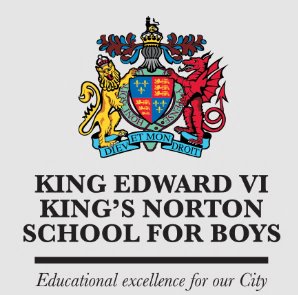 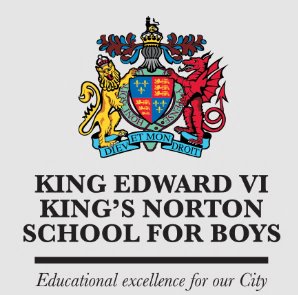